การแสดงพื้นเมือง
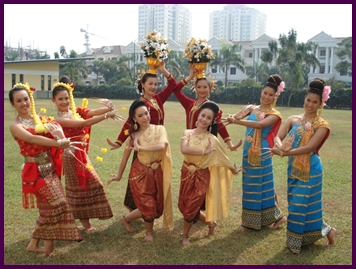 ๔ ภาค
เพลงพื้นบ้าน
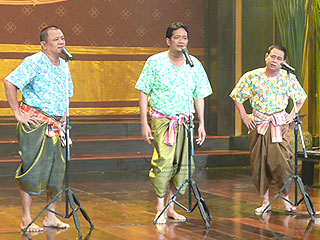 เพลงที่ถูกแต่งขึ้นโดยส่วนมากจะร้องต่อ ๆ    กันมา ไม่ทราบคนแต่งที่แท้จริง  และใช้ร้องรำทำเพลงเพื่อความสนุกสนาน ส่วนมาก รายละเอียดของเพลงท้องถิ่นนี้ มักจะเกิดขึ้นจาก ประเพณี กิจวัตรประจำวัน อาชีพ เป็นต้น
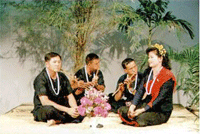 เพลงพื้นบ้านภาคเหนือ
เพลงพื้นบ้านภาคเหนือ สามารถใช้ร้องเล่นได้ทุกโอกาส โดยไม่ จำกัดฤดูหรือ เทศกาลใดๆ ซึ่งจะใช้ร้องเพลงเพื่อผ่อนคลายอารมณ์ และการพักผ่อนหย่อนใจ โดยลักษณะการขับร้องและท่วงทำนองจะ อ่อนโยน ฟังดูเนิบนาบนุ่มนวล สอดคล้องกับเครื่องดนตรีหลัก ได้แก่ ปี่ ซึง สะล้อ
เพลงพื้นบ้าน ภาคอีสาน
อีสานเหนือ
อีสานใต้
หมอลำ  เป็นการแสดงศิลปะพื้นบ้านของ ชาวอิสาน เริ่มมีมานานแล้วเท่าใดไม่ปรากฏหลักฐาน ทราบเพียงแต่ว่าเป็นศิลปะที่แทรกซึมอยู่ในสายเลือดของชาวอิสานเป็นมรดกทางวัฒนธรรมของพวกเขา นักแสดงจะมีชื่อเรียกกันว่า "หมอลำ" คำว่า"หมอ" ก็แปลว่าผู้เชี่ยวชาญทางใดทางหนึ่ง คำว่าก็หมอกลอน คือหมอกวีที่ชำนาญการขับร้องลำนำ  คำบทคำกลอนนั่นเอง
กันตรึม เป็นรูปแบบของดนตรีพื้นบ้านทางภาคอีสานตอนใต้ของประเทศไทย โดยเฉพาะบริเวณจังหวัดชายแดนติดต่อกับกัมพูชา  เป็นดนตรีประกอบการเต้นรำพื้นเมือง ประกอบไปด้วยเครื่องดนตรีได้แก่ ซอกันตรึม กลองกันตรึม และเสียงร้องเป็นภาษเขมร
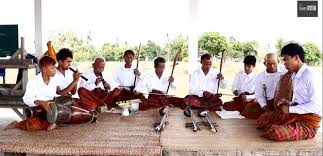 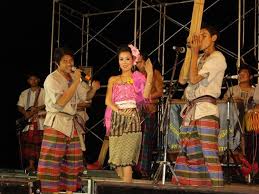 เพลงพื้นบ้านภาคกลาง
เพลงฉ่อย
เพลงเรือ
เป็นเพลงพื้นเมืองที่ไม่ทราบถิ่นกำเนิด เป็นการละเล่นเพลงพื้นเมืองที่แพร่หลายมากที่สุดเพลงหนึ่ง มีคนร้องเล่นกันอย่างกว้างขวาง ไม่มีเครื่องดนตรีประกอบการร้องนั้น มีแต่การปรบมือเป็นการให้ประกอบจังหวะอย่างเดียว
เป็นเพลงพื้นบ้านที่เล่นกันในฤดูน้ำหลาก เป็นเพลงปฏิพากย์ชนิดเดียวที่ร้องเล่นกลางลำน้ำโดยพ่อเพลงและแม่เพลงอยู่คนละลำ เพลงเรือส่วนใหญ่จะถนัดร้องบทชิงชู้
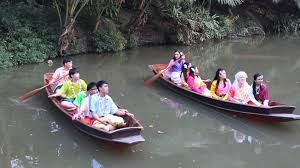 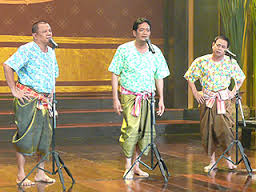 เพลงพื้นบ้านภาคใต้
เพลงนา
เพลงบอก
เพลงนาเป็นเพลงพื้นเมืองของจังหวัดชุมพร ที่แสดงให้เห็นถึงความสามารถในเชิงภาษาและมรดกทางวัฒนธรรมท้องถิ่นที่สร้างชื่อเสียงให้กับจังหวัดชุมพรมานานนับร้อยปี การร้องเพลงนาร้องเล่นกันในฤดูเก็บเกี่ยวข้าว เป็นทำนองเกี้ยว แต่ในปัจจุบันร้องเล่นในงานต่าง ๆ
เพลงบอกเป็นเพลงพื้นเมืองที่นิยมเล่นทั่วไปในสังคมภาคใต้ การร้องเพลงบอกใช้ภาษาถิ่นปักษ์ใต้ โดยร้องด้นเป็นกลอนสดใช้ปฎิภาณร้องไปตามเหตุการณ์ที่พบเห็น หรือแต่งขึ้นมาเพื่อบอกเล่าเหตุการณ์ต่างๆ แม่เพลงต้องมีความรอบรู้ มีไหวพริบดี และฝึกฝนจนแม่นยำในเชิงกลอน
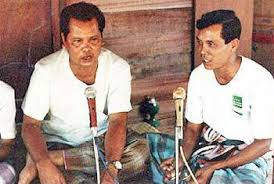 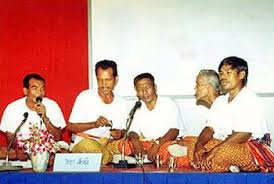 การแสดงพื้นเมือง
หมายถึง
การละเล่นที่มีการแสดง การร่ายรำ มีเพลงดนตรีประกอบ ที่ได้วางเป็นแบบแผน และนิยมเล่นหรือถ่ายทอดสืบต่อกันมาจนแพร่หลาย การแสดงพื้นเมือง อาจเกิดจากการบูชาบวงสรวงสิ่งศักดิ์สิทธิ์  นอกจากนี้ ก็เป็นการแสดงเพื่อความบันเทิงรื่นเริง
การแสดงพื้นเมืองภาคเหนือ
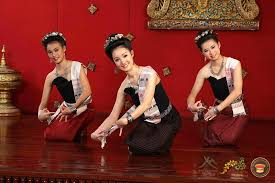 ฟ้อน
กิ่งกะหร่า
การแสดงพื้นเมืองภาคเหนือเรามักเรียกว่า “ ฟ้อน “ มีลักษณะคล้ายระบำ คือมีผู้แสดงหลายคนเป็นชุดเป็นหมู่  ร่ายรำทำท่าเหมือนๆกัน  แต่งกายเหมือนกัน มีการแปรแถวแปรขบวนต่างๆ  แต่ที่ไม่เรียกว่าระบำ เพราะฟ้อนมีจังหวะและลีลาเป็นเอกลักษณ์เฉพาะตัวไม่เหมือนระบำหรือการแสดงอื่นๆ
การแสดงภาคกลาง
รำกลองยาว
ลิเก
การแสดงภาคอีสาน
อีสานเหนือ (เซิ้ง)
อีสานใต้ (เรือม)
การแสดงพื้นเมืองภาคใต้
ไทยพุทธ
ไทยมุสลิม
โอเค นะ??
จบ !!!!